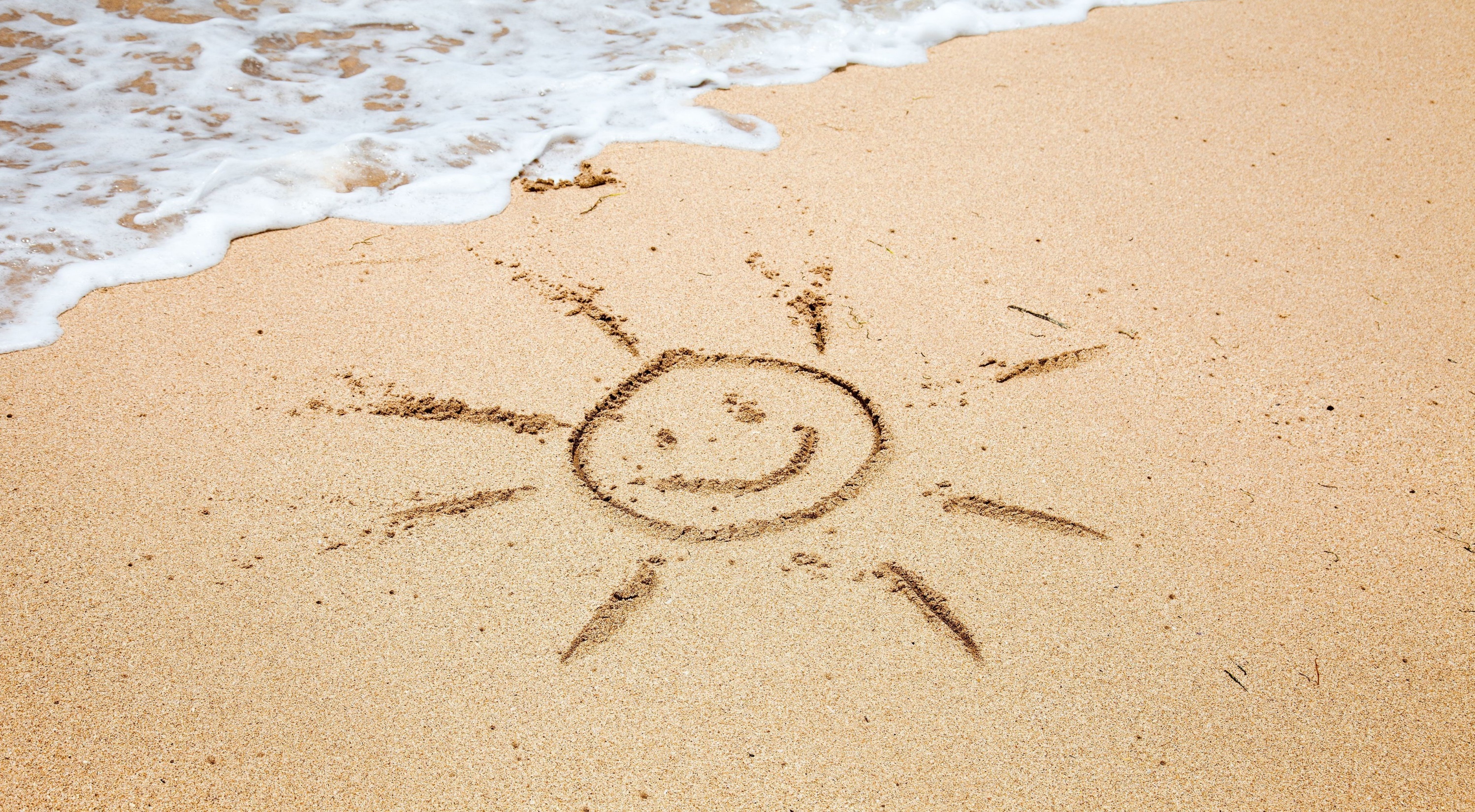 Пескотерапия в работе с младшими дошкольниками
МАДОУ «Детский сад №41 ЦРР»
Воспитатель: Щербакова О.Н.
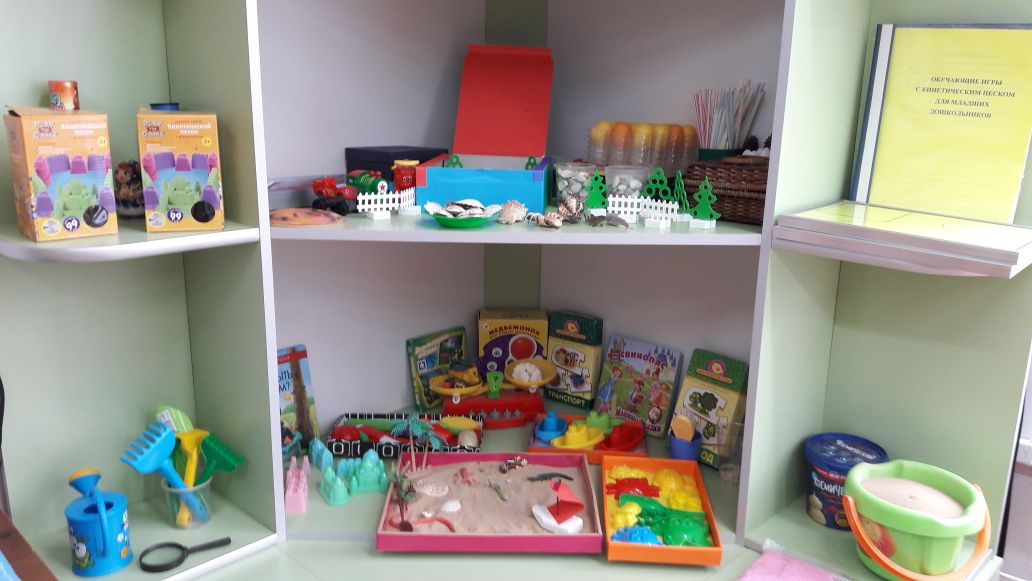 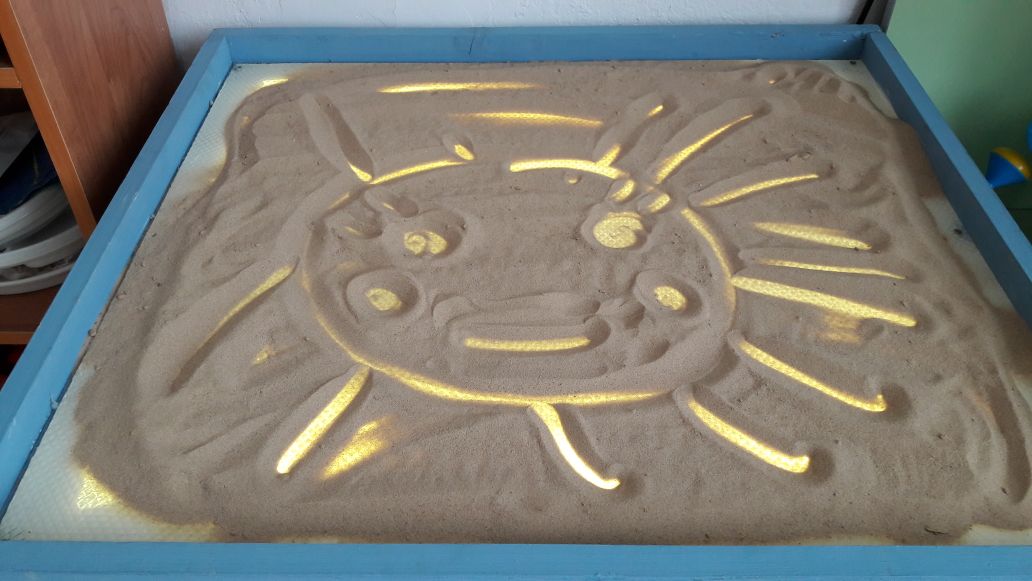 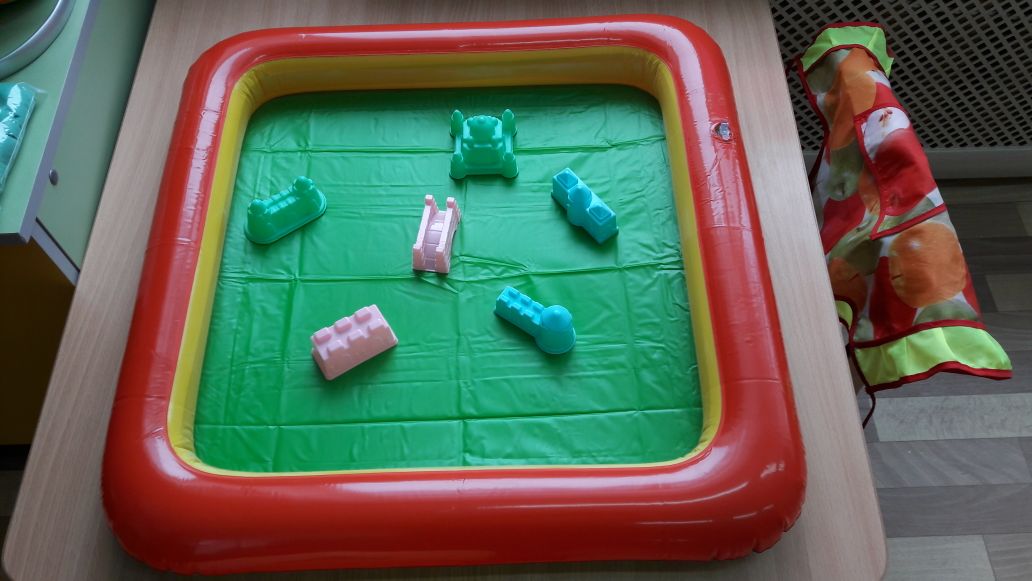 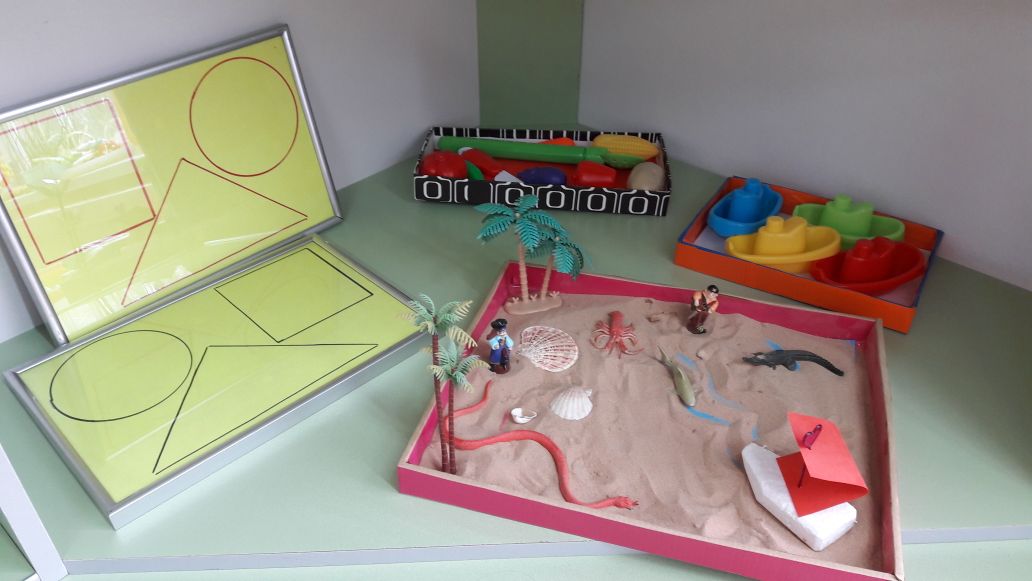 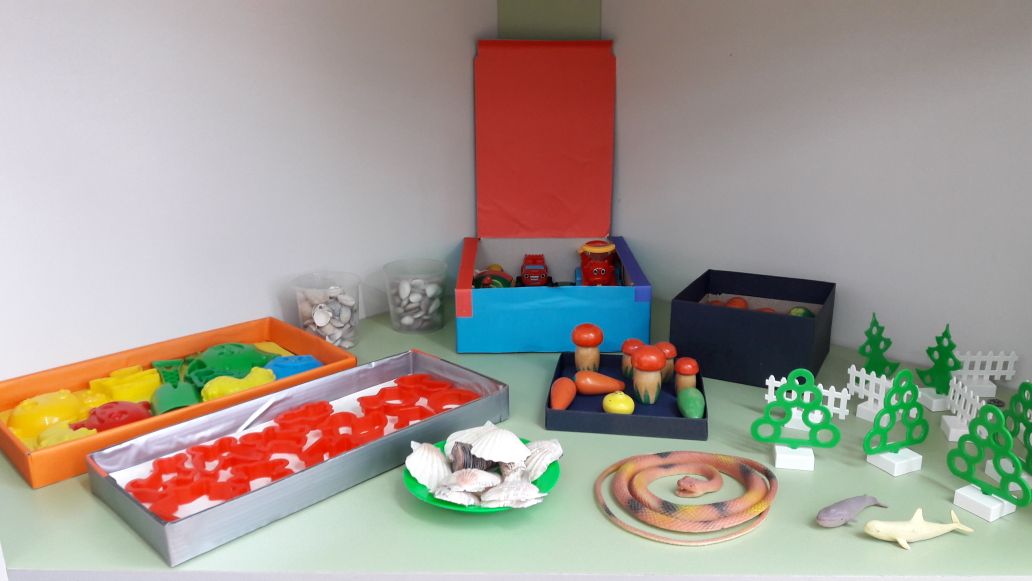 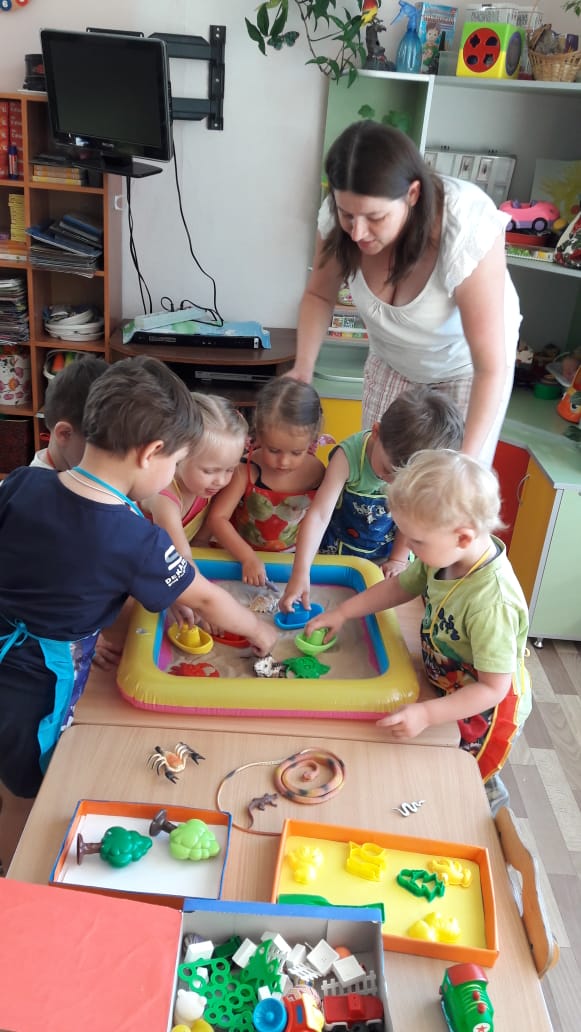 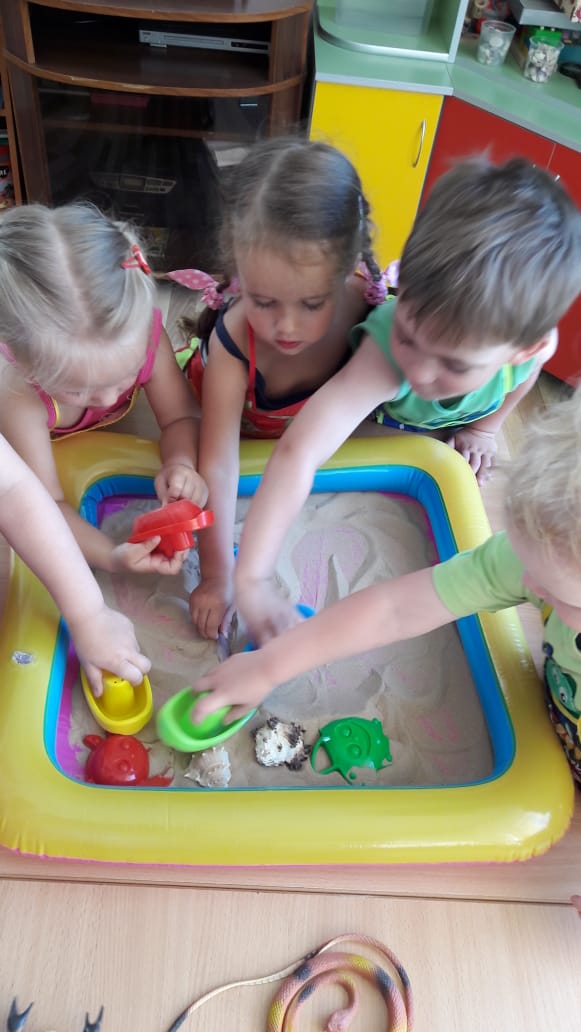 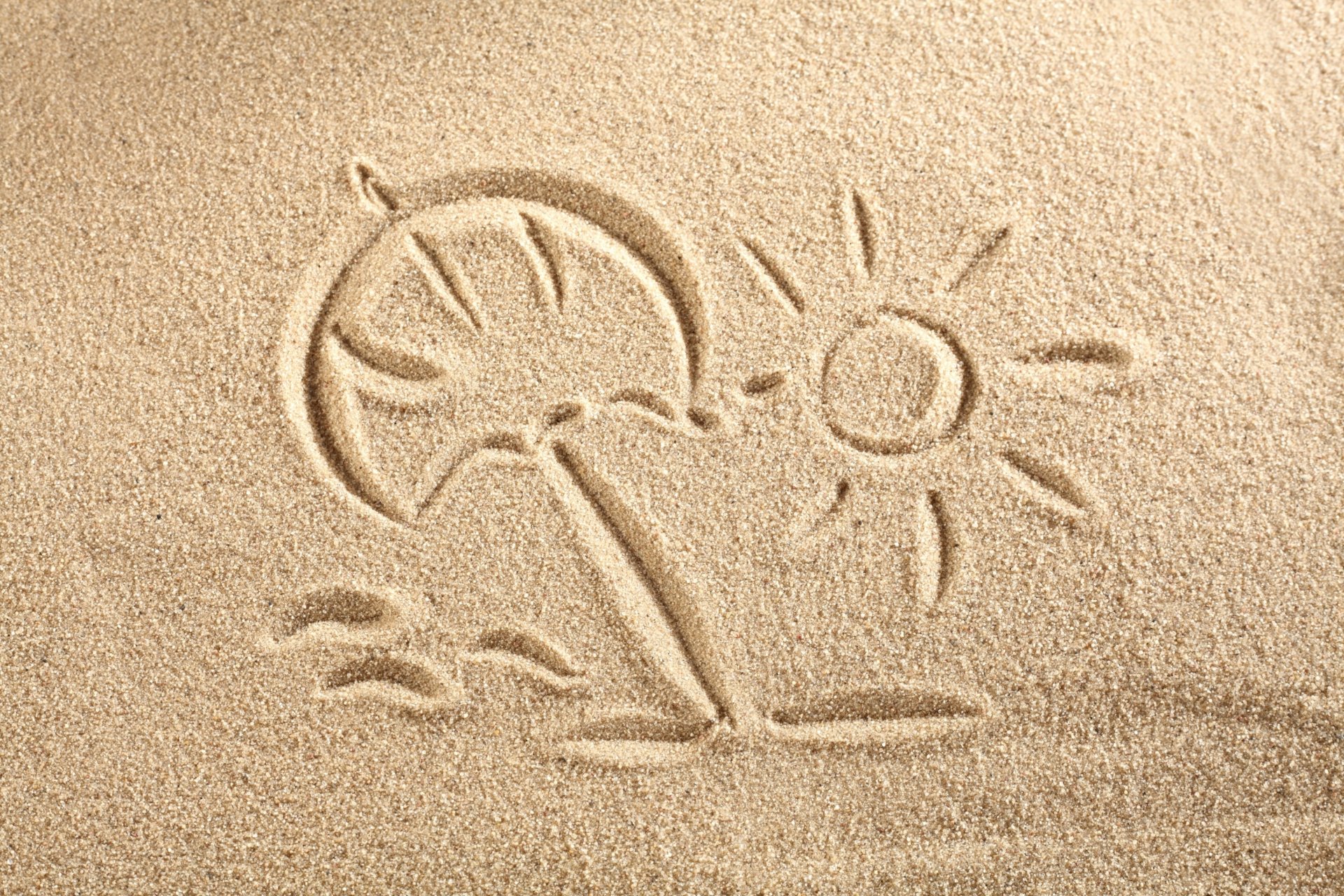 Цели пескотерапии:
Общепедагогическая цель — дать возможность ребёнку быть самим собой, раскрыть индивидуальность, а не менять и не переделывать его, не учить каким-то специальным поведенческим навыкам, а обеспечить социальную успешность.




Коррекционно-образовательная цель — развитие связной речи, лексико-грамматических представлений; помощь в изучении букв, освоении навыков чтения и письма; развитие графомоторных навыков.
«Веселые ладошки»
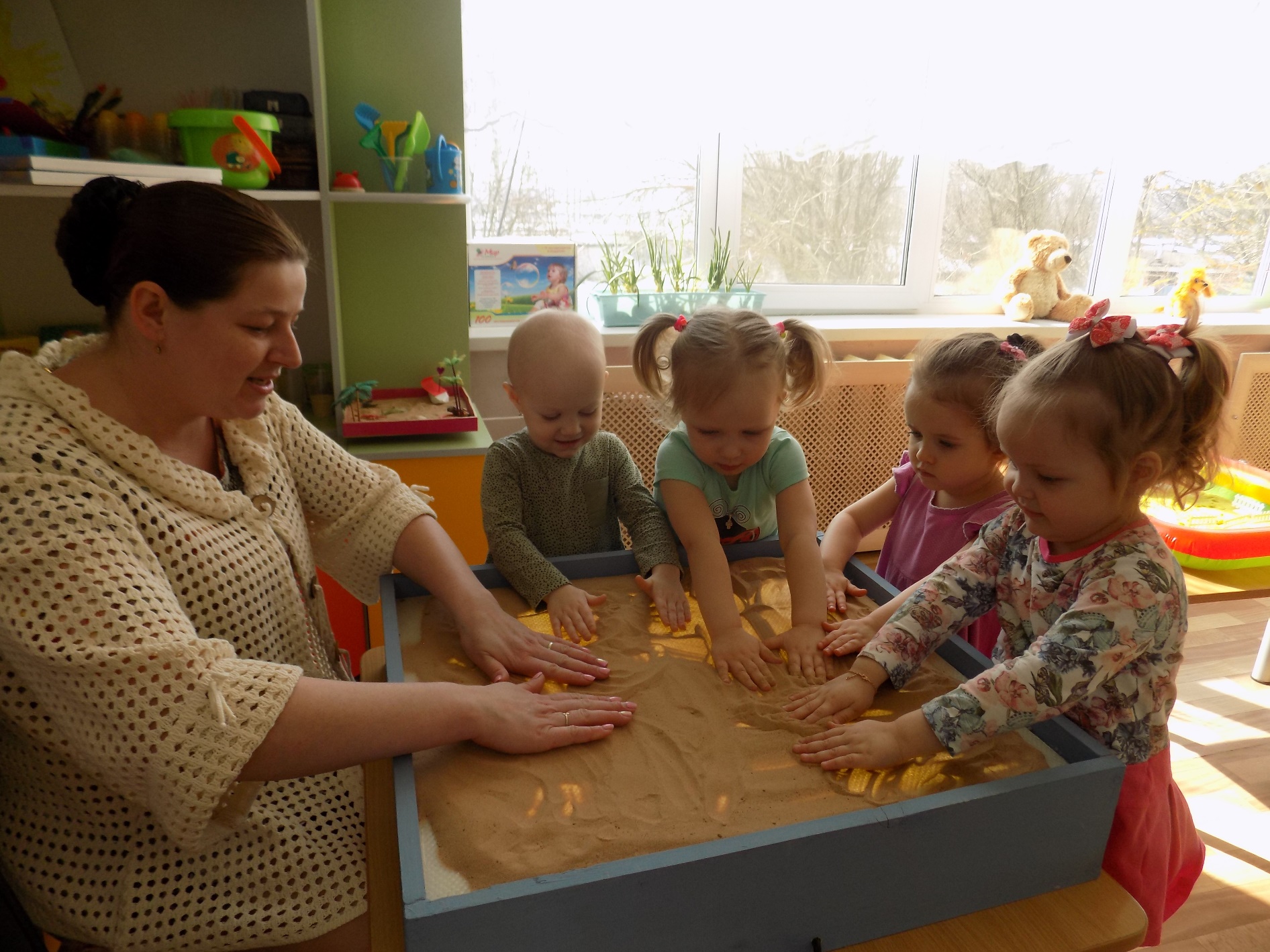 «Куличики»
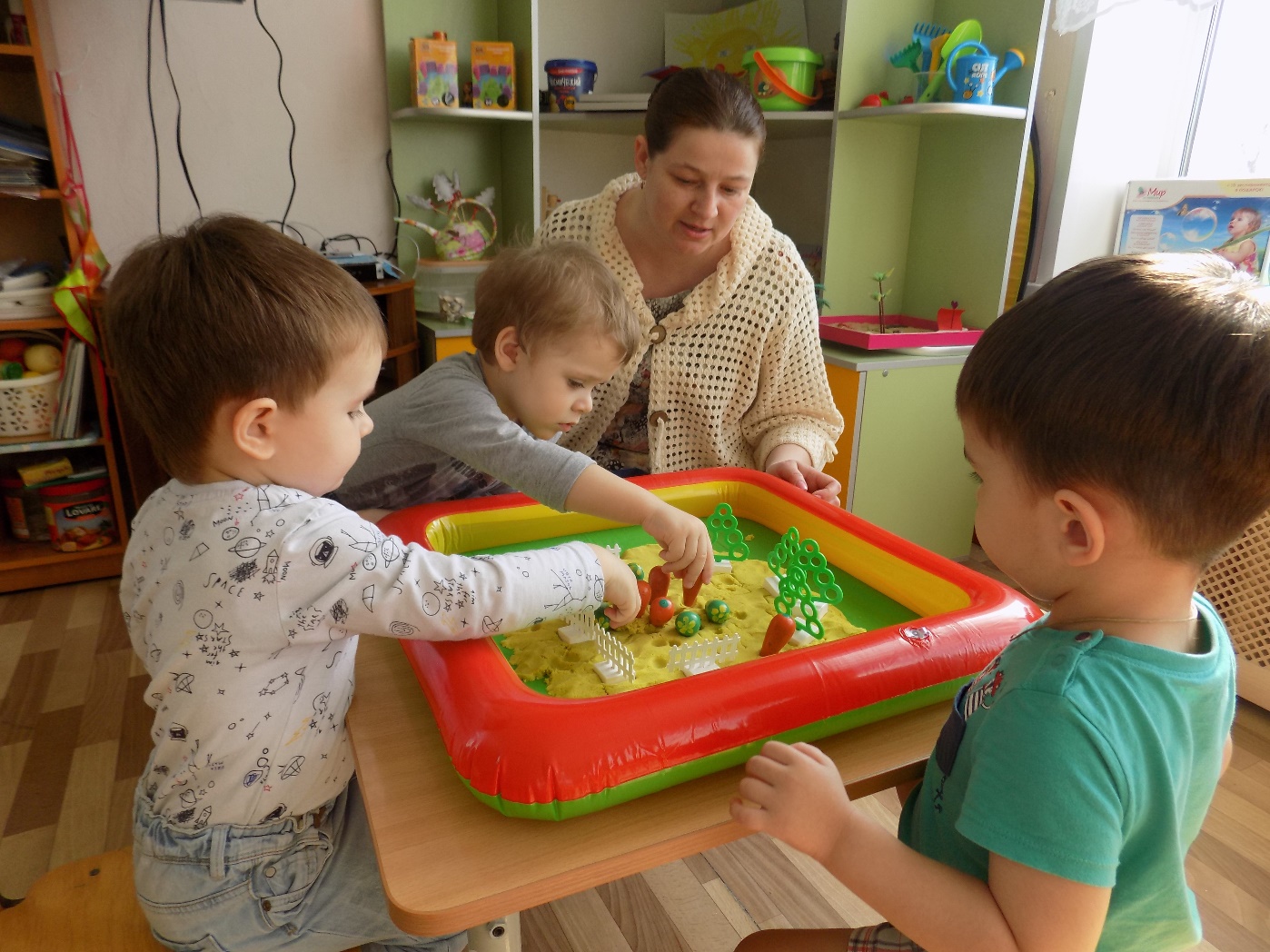 «Геометрические фигуры»
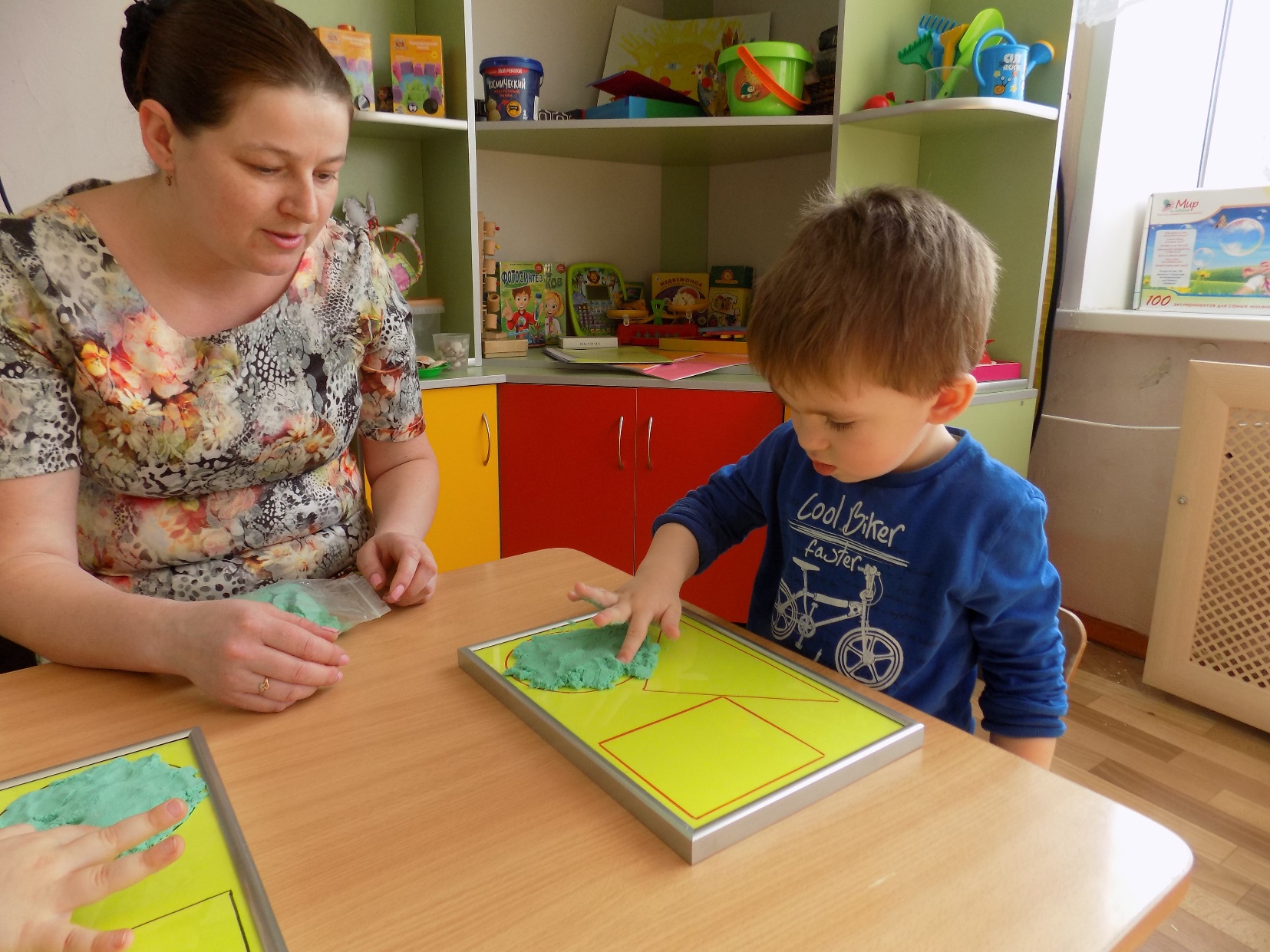 «Сад и огород»
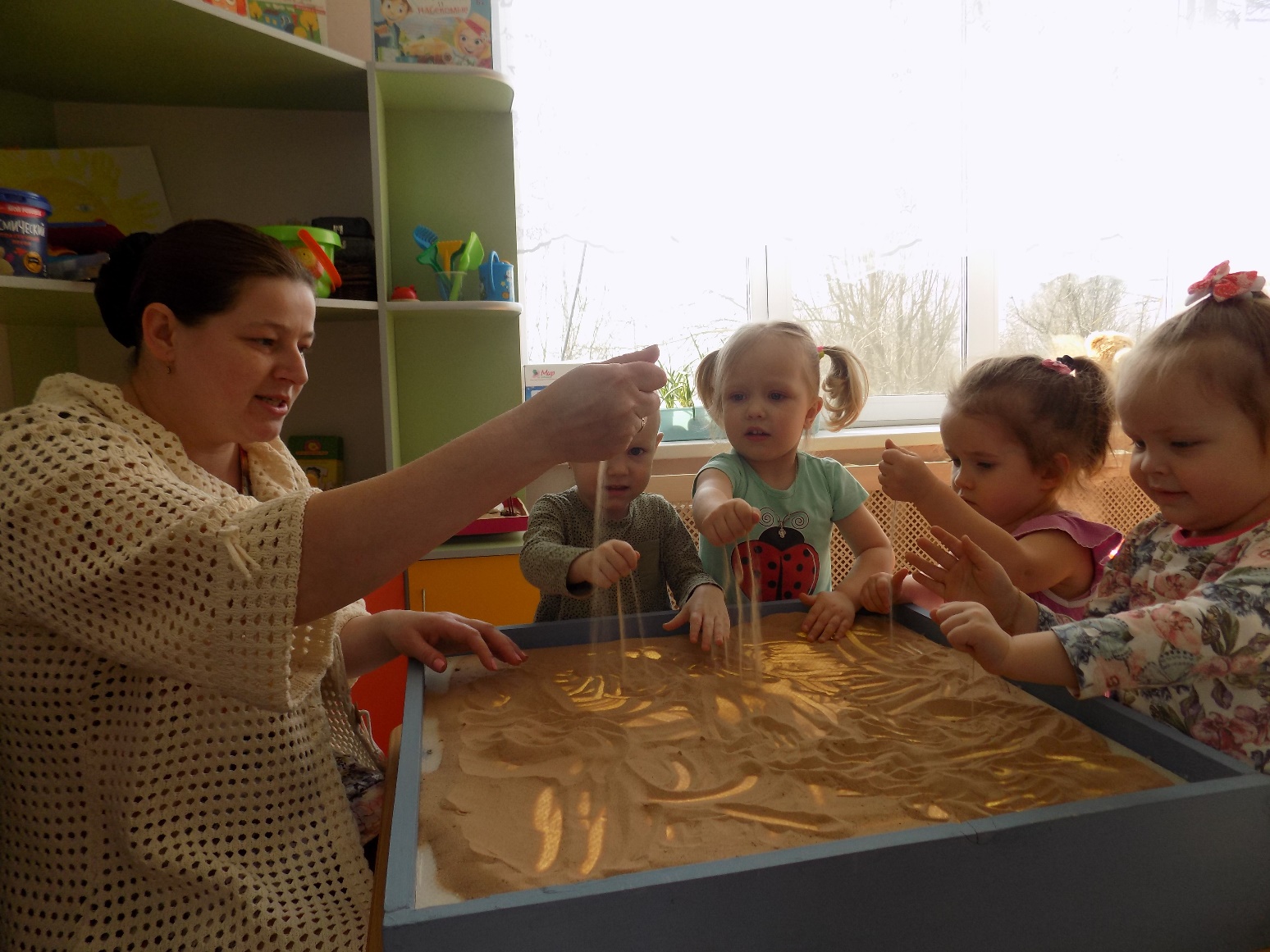 «Мы создаем мир»
«Песочный дождь»
«Что под песком»
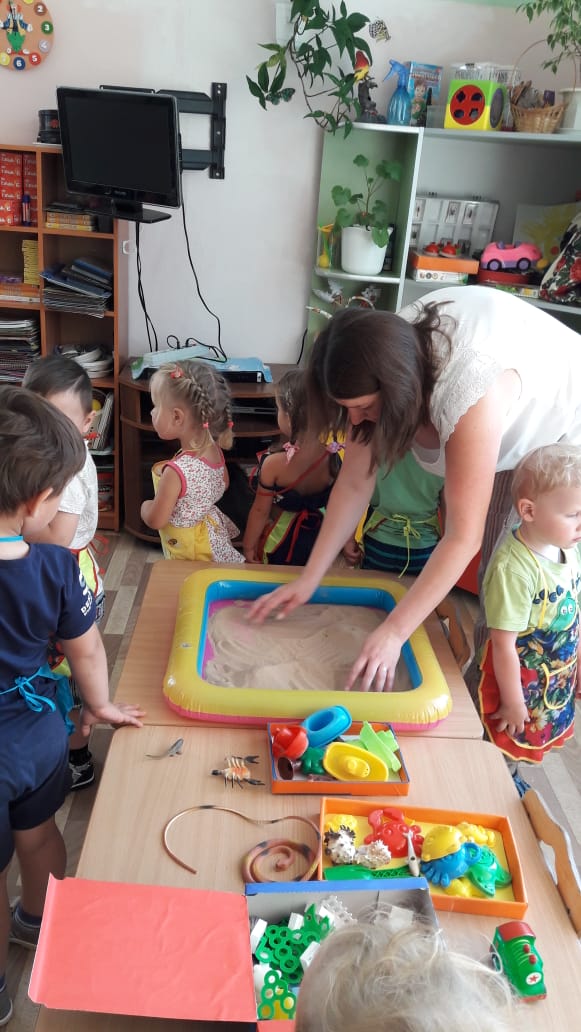 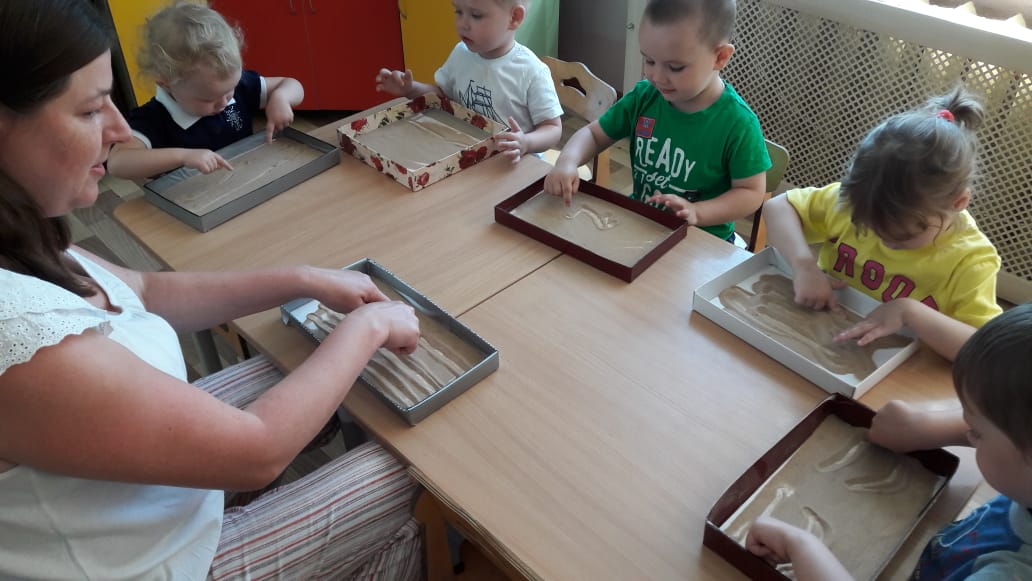 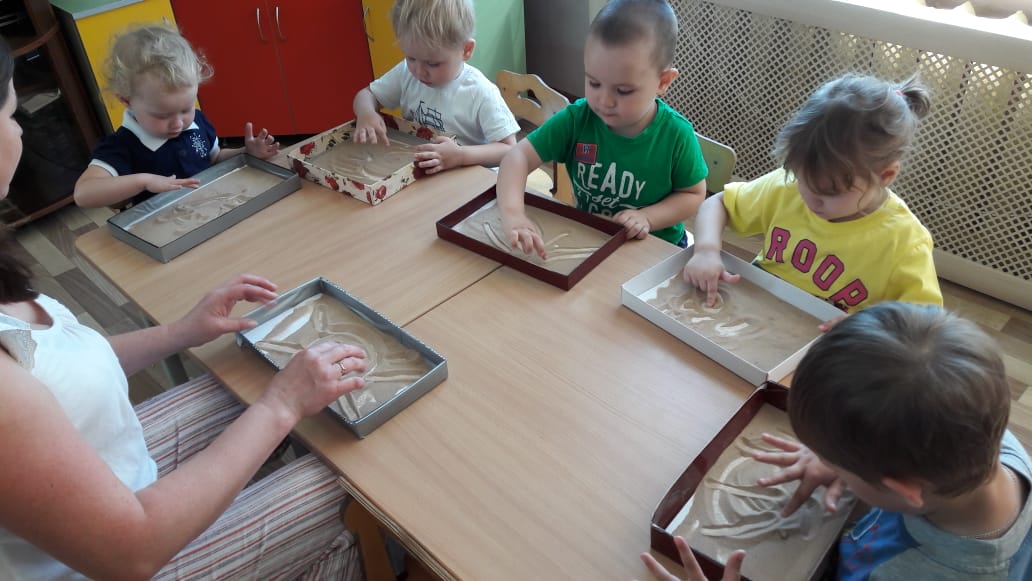 Правила игры с песком:
1. Береги песчинки — не выбрасывай их из песочницы. Если случайно песок высыпался, покажи это взрослому, и он поможет им вернуться обратно в песочницу. Нельзя выбрасывать песок из песочницы. 
2. Песчинки очень не любят, когда их берут в рот или бросаются ими в других детей. Нельзя брать песок в рот и бросать его в других людей. 
3. У детей всегда должны быть чистые ручки и носики. Поиграл с песком — помой руки и покажи чистые ладошки зеркалу. 
4. Наши игрушки любят, когда их ставят на место. После игры надо убрать все игрушки на свои места.
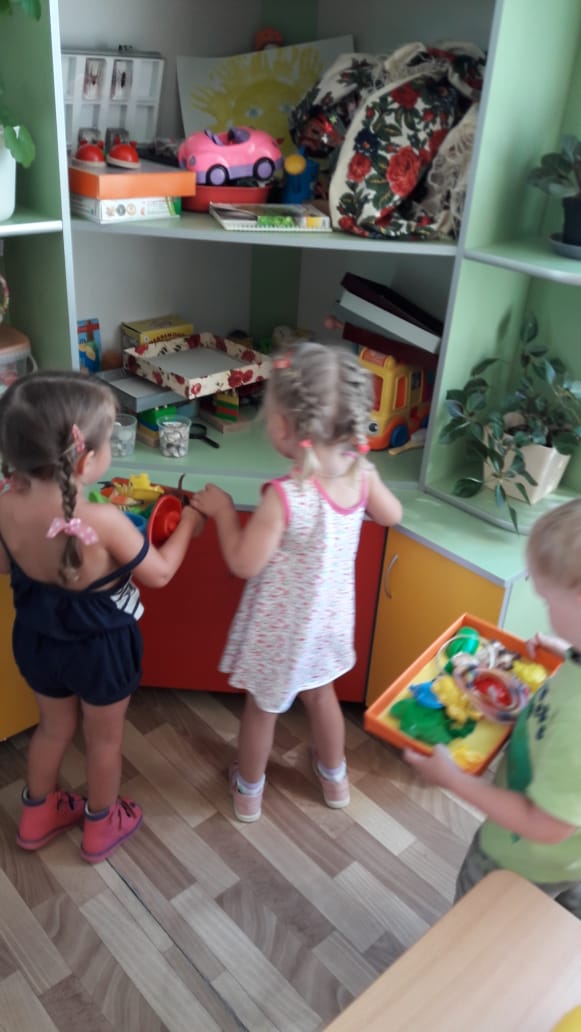 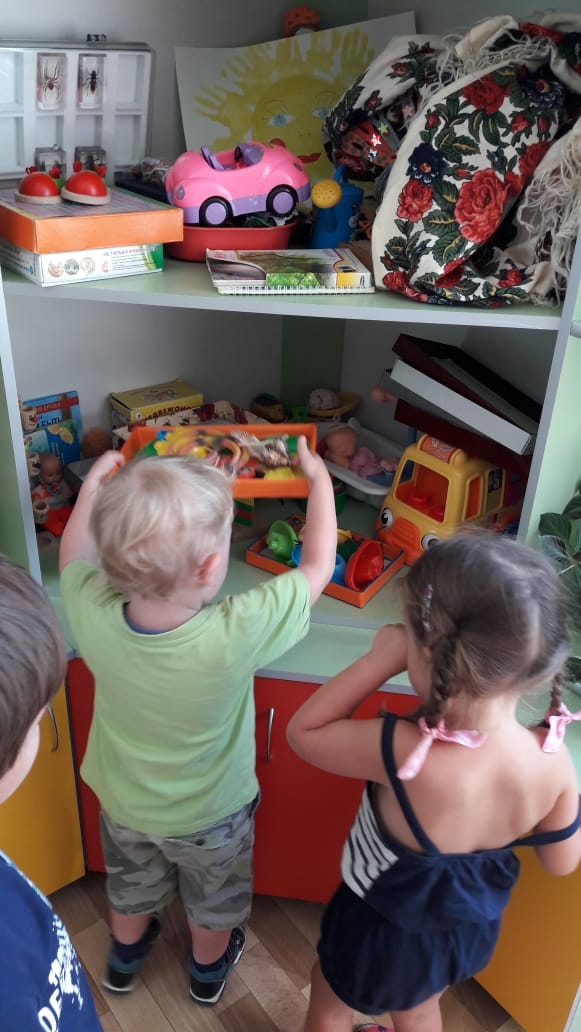 Спасибо за внимание!